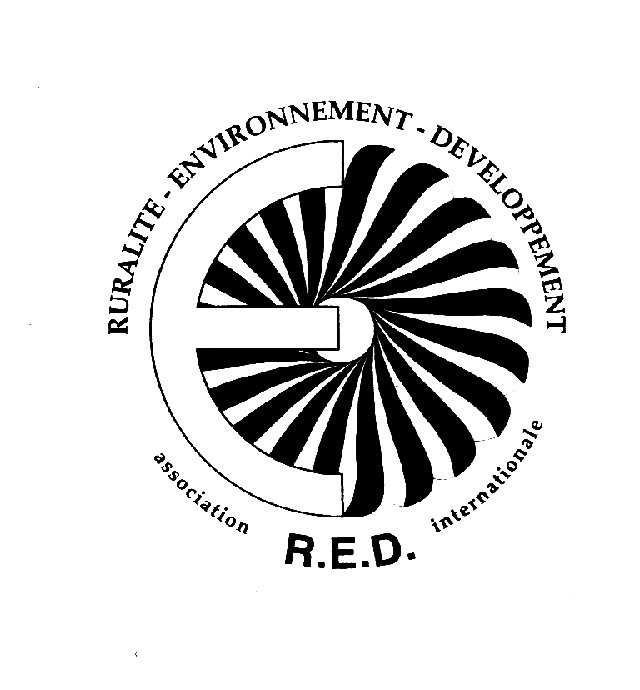 For a European Rural Agenda post 2020!
The expression of the European ambition in favor of integrated sustainable development 
of rural territories in their diversity
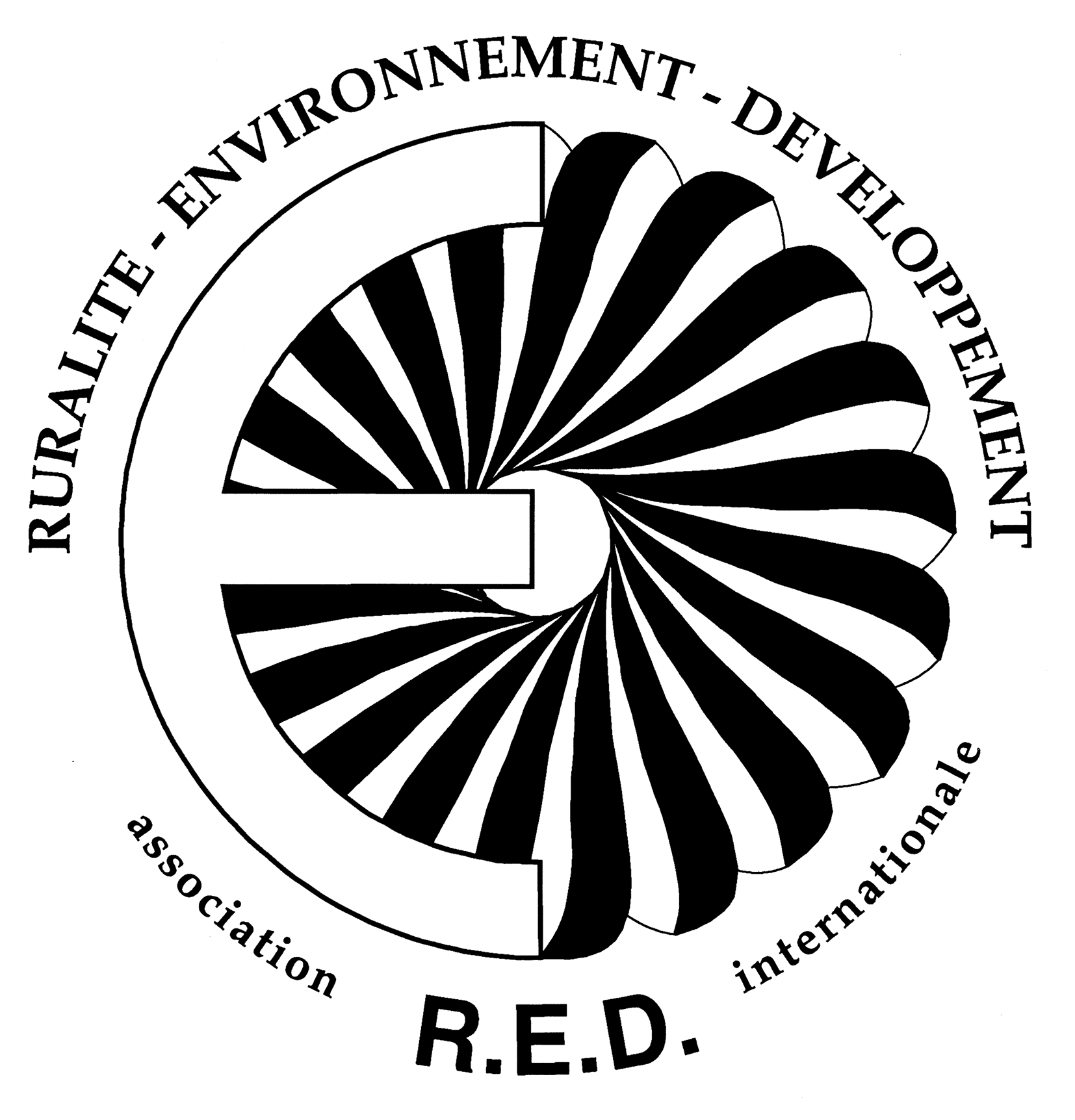 International association
Rurality-Environment-Development
www.ruraleurope.org
A necessary paradigm shift
The added value and the potential for innovation that rural areas can bring, in all their diversity, are significant but under-recognized and under-exploited.

The inequality of residents and local stakeholders in terms of access to public services and quality of basic infrastructure, such as high-speed broadband, is growing. 

Local development dynamics, because they are more efficient and economical, must be better supported to provide more appropriate responses at the relevant territorial scales.
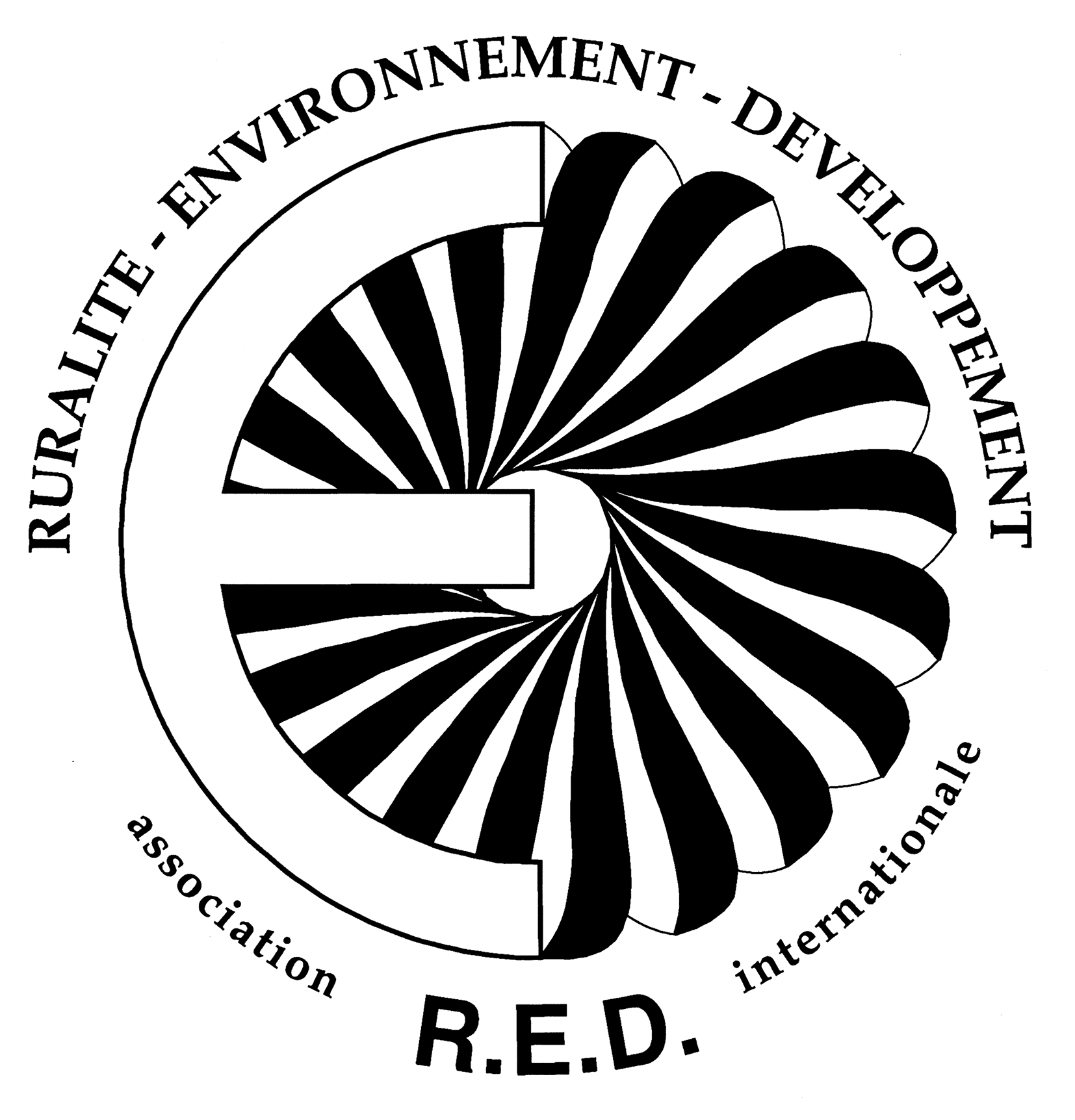 International association
Rurality-Environment-Development
www.ruraleurope.org
Recognizing rural territories as challenging areas for the E.U.
Territories having their own personality and specific opportunities of development: they are part of the solution because they have energy and spirit able to mobilize;
A mosaic of territories structuring Europe and participating at the typical diversity of the cultures of the E.U., with the Charter of Fundamental Rights between the lines.
Innovating territories at the heart of the major European and global challenges of cohesion (territorial, economic, social, environmental...), climate change...;
Rural territories identified as development and social and economic innovation poles, able to adapt themselves and to tackle changes.
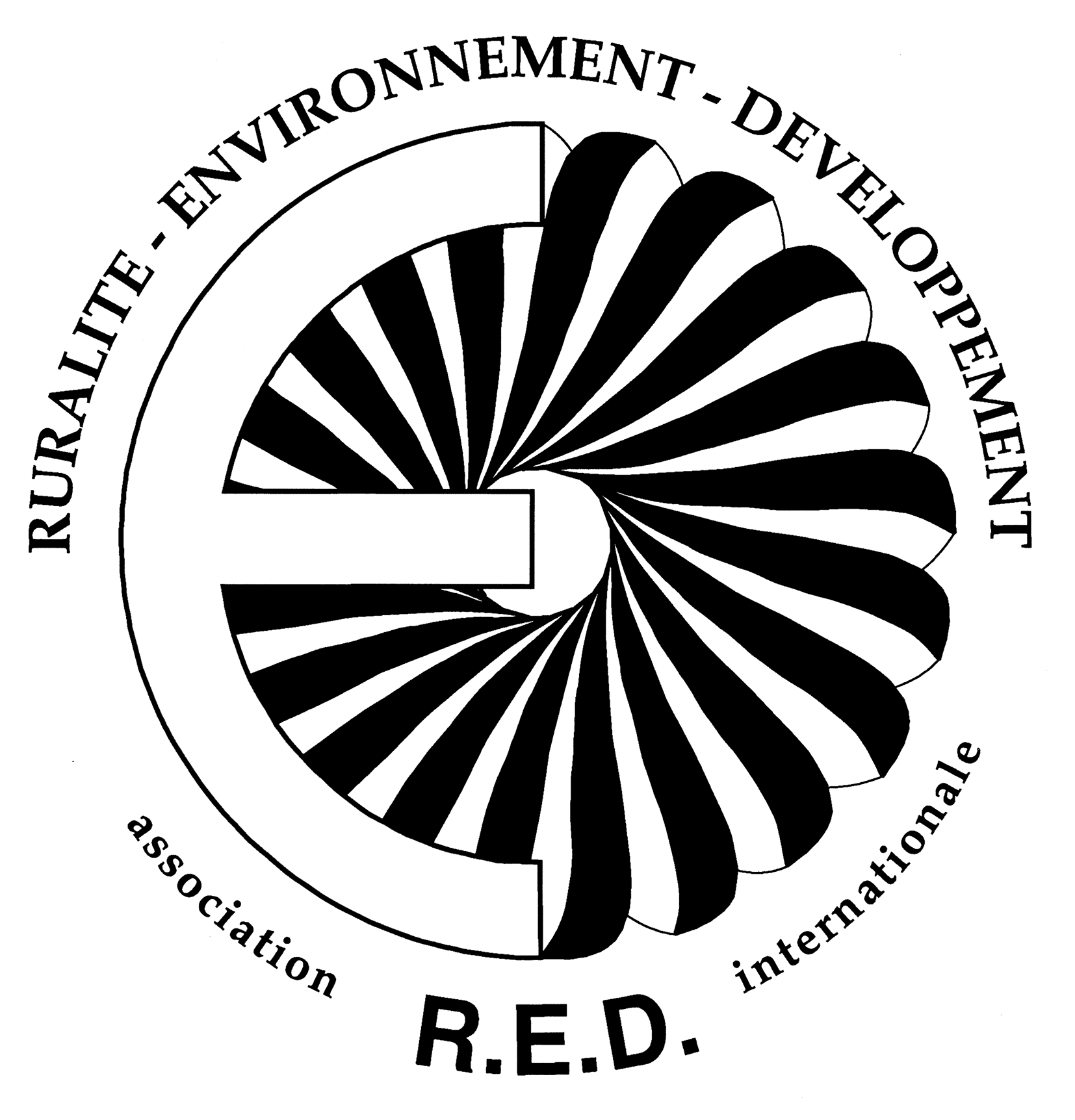 International association
Rurality-Environment-Development
www.ruraleurope.org
Strengthening rural-agricultural cooperation
two major operational ambitions with adequate financing 


A great and updated ambition supporting various agricultures and forestry 

A great ambition formulated in a European Rural Agenda for integrated sustainable development of rural territories in their diversity
developped in a European rural agenda
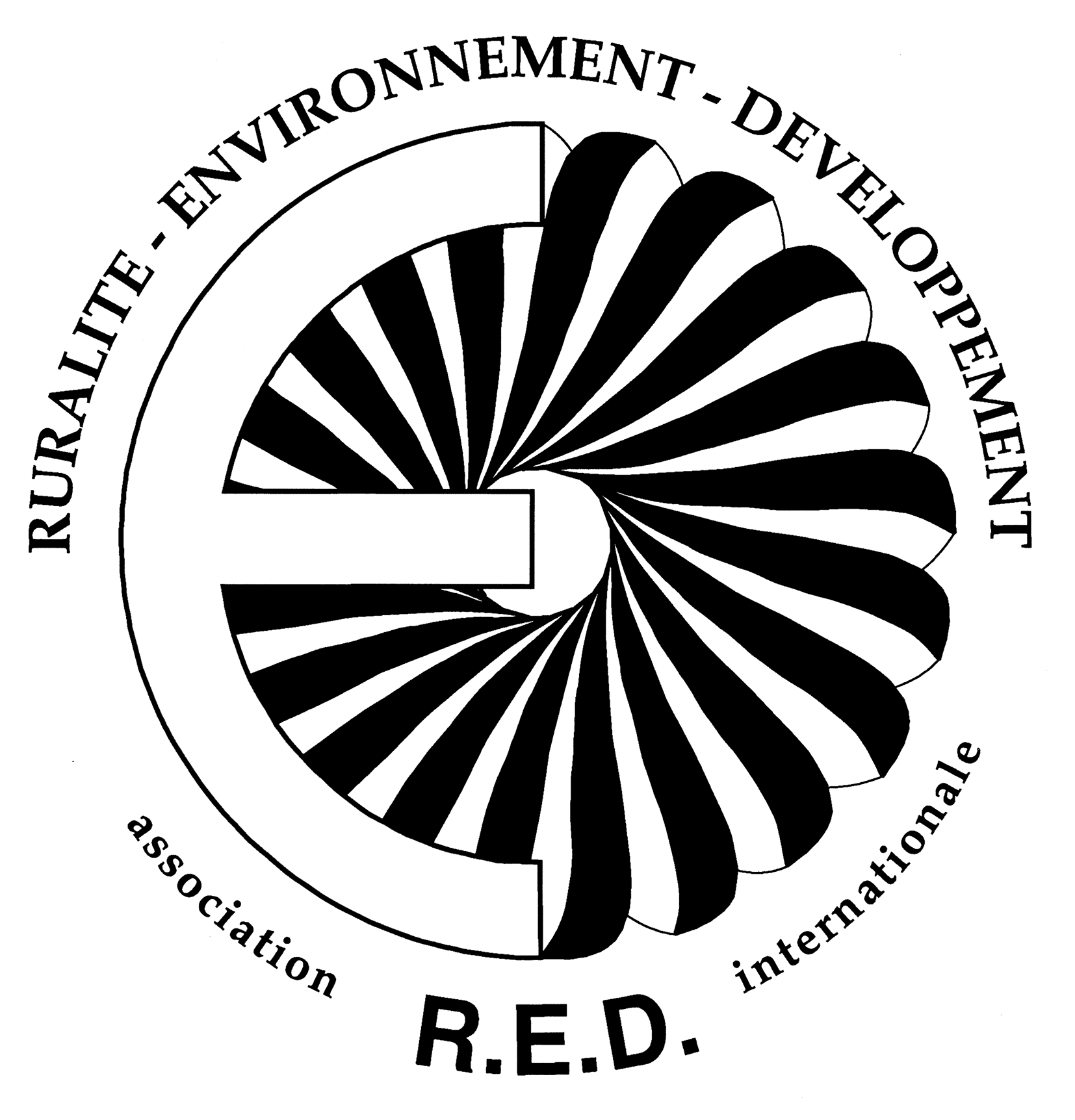 International association
Rurality-Environment-Development
www.ruraleurope.org
Answering the rural-urban imbalance
Peri-urban territories that are emerging as promising areas of innovation

An answer to the continuous extension of urban centers and the urbanization of agricultural land
Agenda rural : 
a driver for a balanced cooperation between urban and rural poles 
a complementary framework to that proposed for urban dynamics by the Urban Agenda.
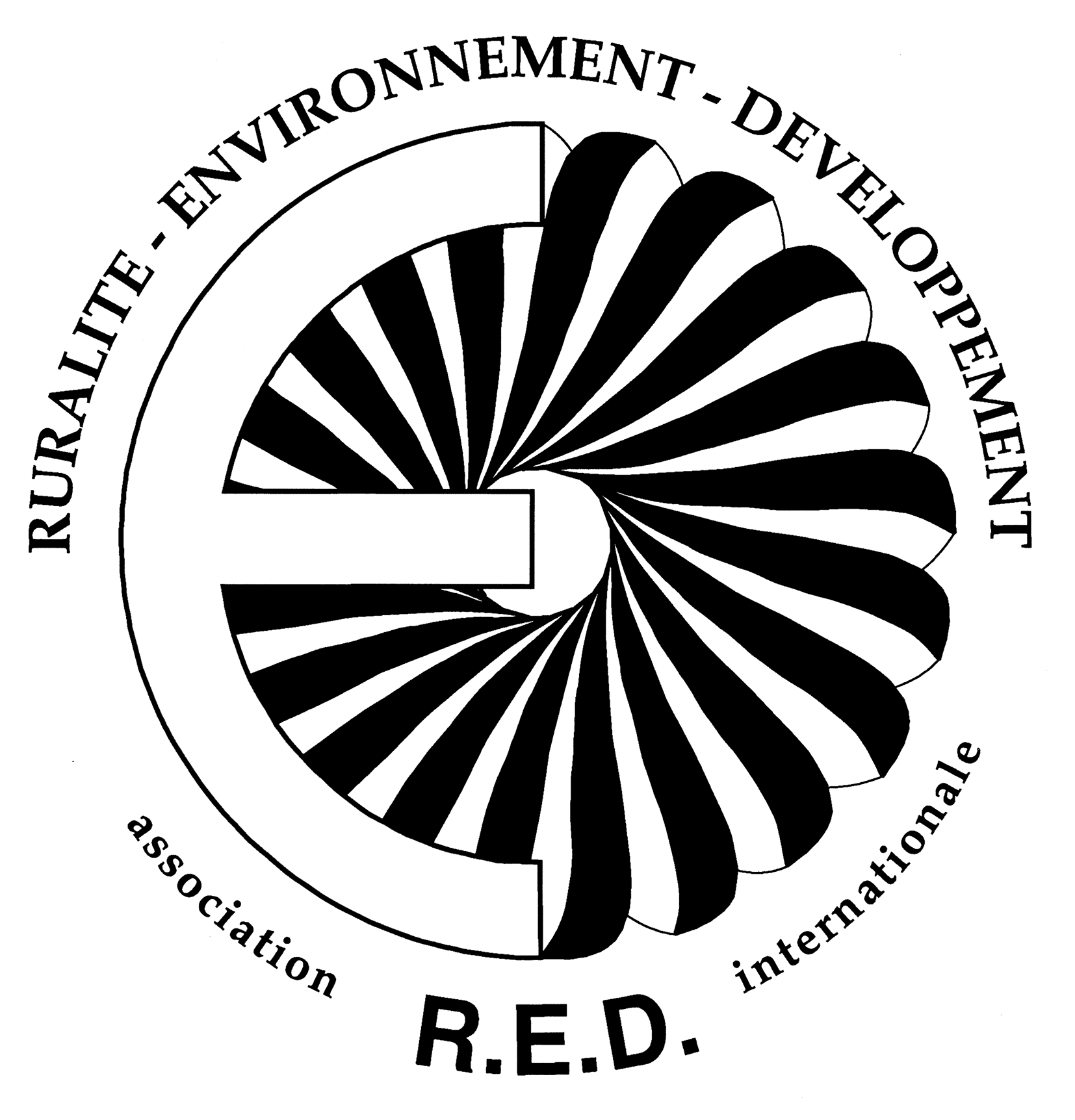 International association
Rurality-Environment-Development
www.ruraleurope.org
A European rural Agenda for modernization
A framework for the European policy on rural territories post 2020:
strengthening the capacity of rural territories to choose the directions that suit them

marking out the issue of recognition of rural territories as poles of development and innovation, essential contributors to European challenges

implementing 3 fundamental principles to be respected for all European policies and means 

adopting a transversal strategic approach in an innovative spirit claiming a rural dimension in all policies
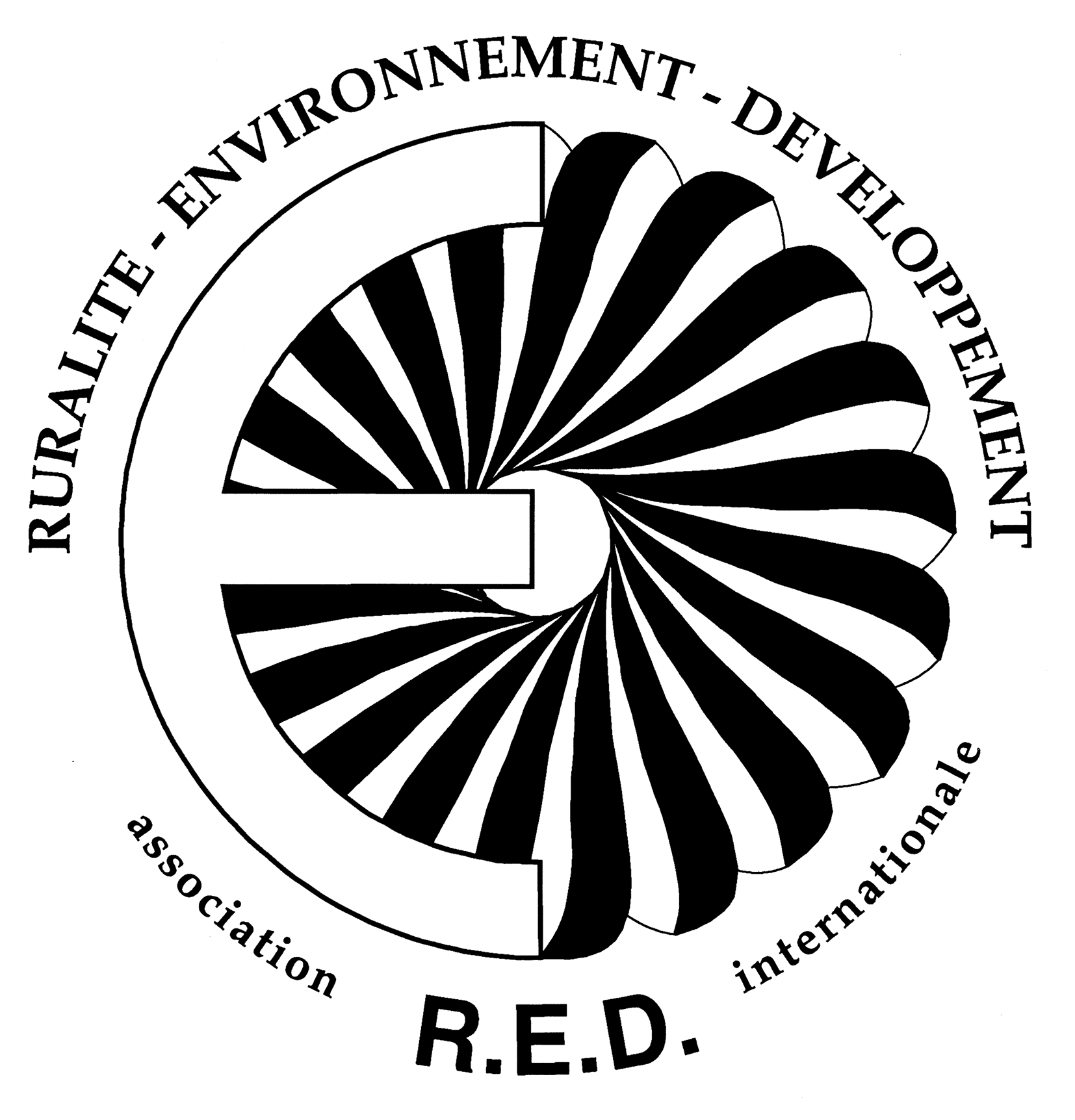 International association
Rurality-Environment-Development
www.ruraleurope.org
a European rural Agenda post 2020
An innovative proposal to modernize and simplify European policies 
for rural territories
policy framework and operational guidelines for a future specific policy for the development of rural territories

secure vehicle for the necessary mobilization of all the territories to meet the objectives of the E.U.
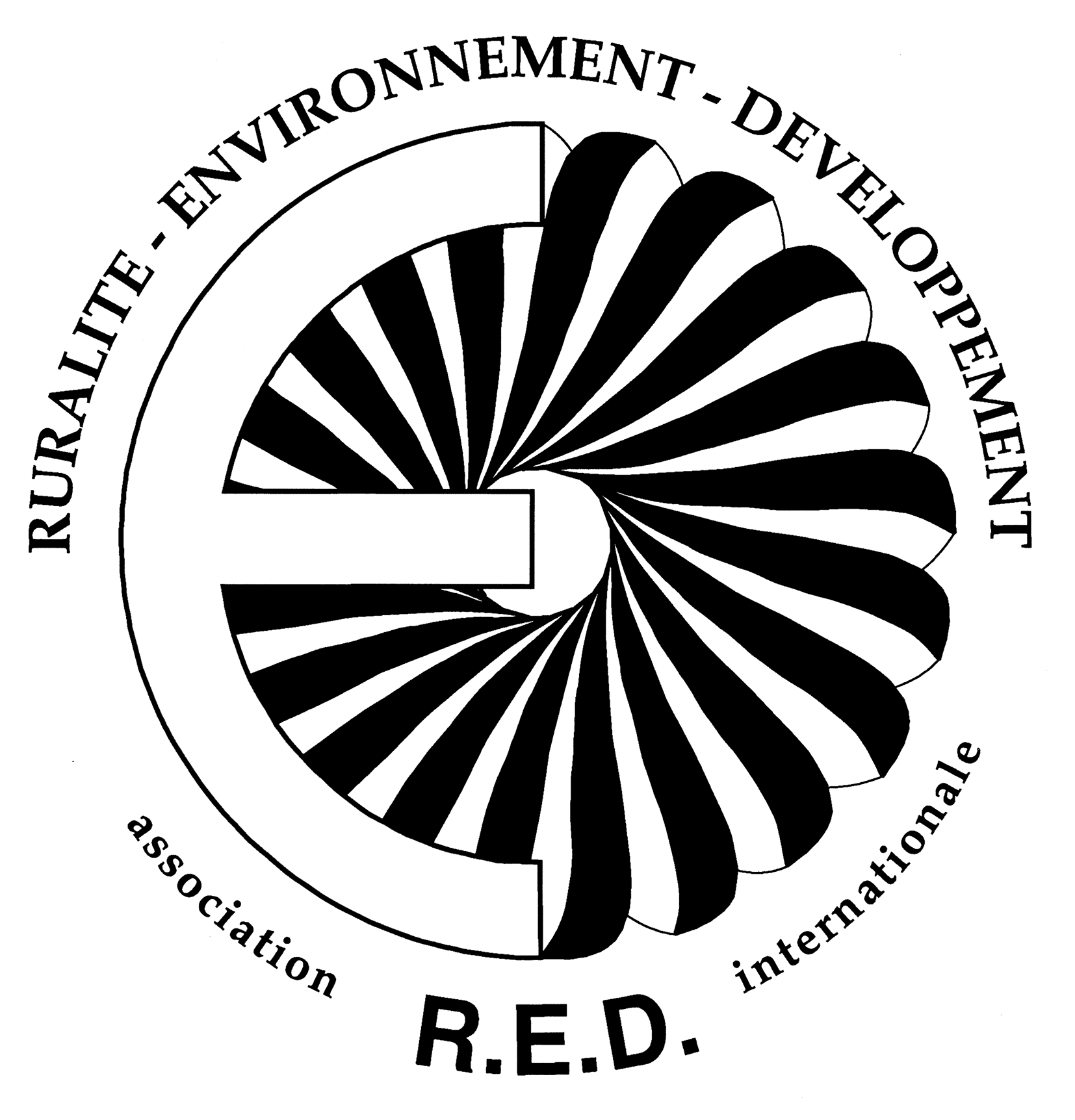 International association
Rurality-Environment-Development
www.ruraleurope.org
A European rural Agenda for consistency
A transversal strategic and financial approach
A European MultiFund for Rural Territories (EMFRT)
The European Rural Agenda expresses the ambition of the European Union for the development of its rural territories :

one of the elements of the Common Strategic Framework and the Partnership Agreements, adopted by the whole Commission and by the co-decision bodies of the U.E. 

strategic and operational basis for an useful evaluation of the Rural proofing
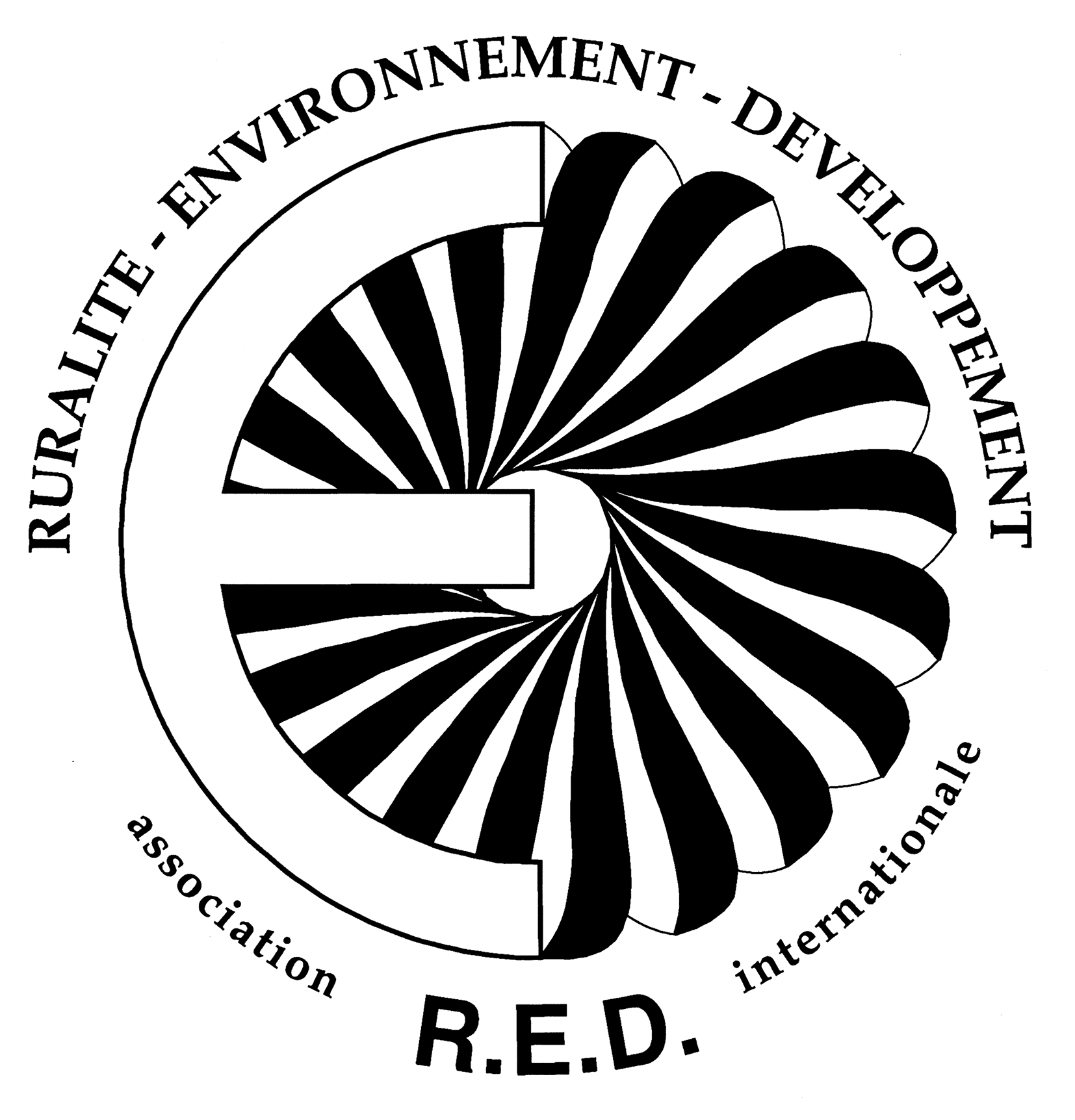 International association
Rurality-Environment-Development
www.ruraleurope.org
A European rural Agenda for consistency
A transversal strategic and financial approach
A European MultiFund for Rural Territories (EMFRT)
The European MultiFund for Rural Territories (EMFRT) 

 financial instrument implementing the multidimensional ambition of the European Rural Agenda

 maintaining its strong link with agricultural policy is considered essential and reserving a part of the CAP budget as a contribution to the EMFRT. 

 management under the authority of the President of the Commission, by a Collegial Conference of European Rural Territories
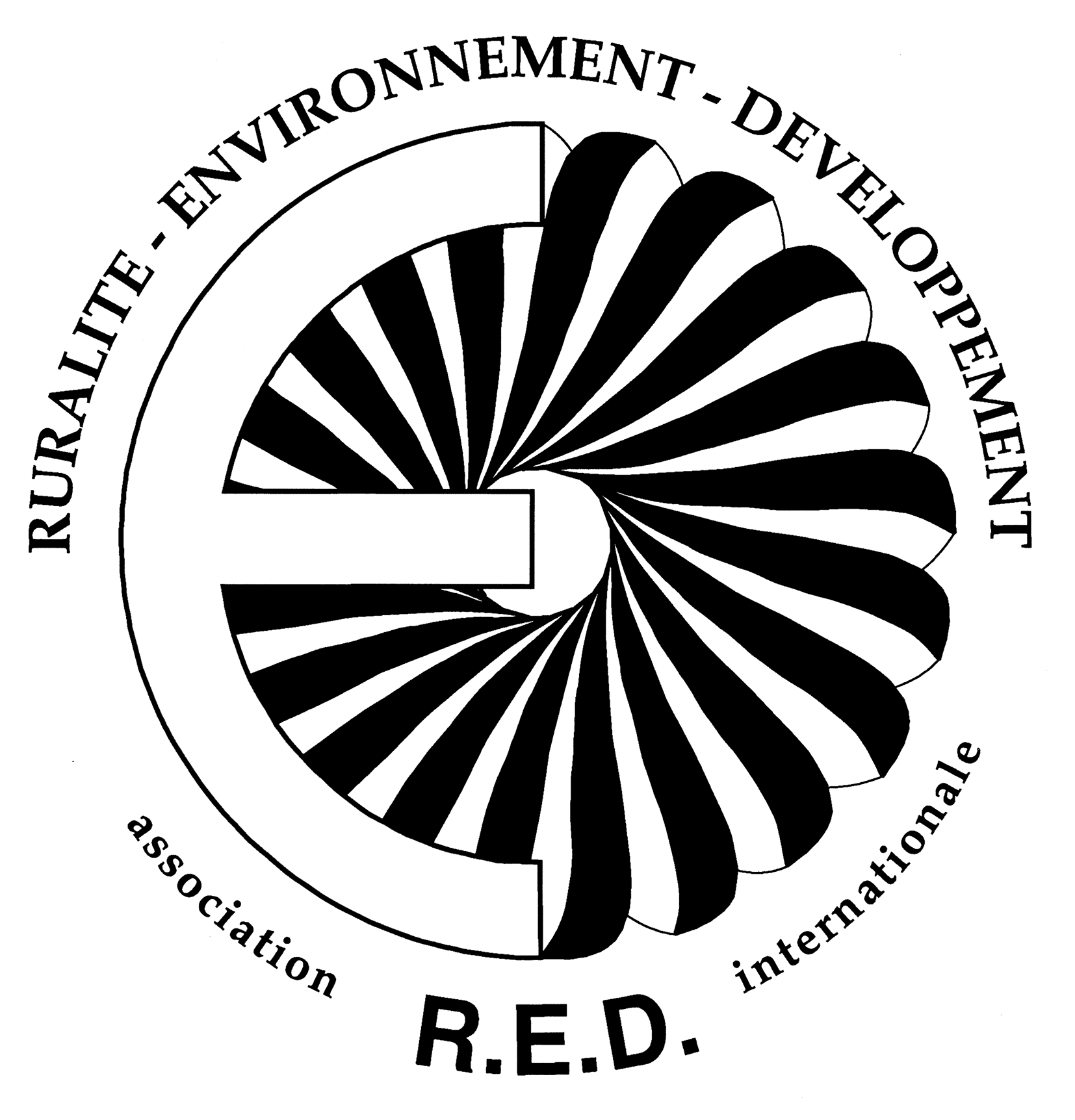 International association
Rurality-Environment-Development
www.ruraleurope.org
A European rural Agenda for effectiveness
A simplifying approach for the implementation of the CLLD
generating savings in resources, thanks to better integration of local objectives and capacities.

funding through the European Multifund "Rural Territories » 

the national / regional Conference of Rural Territories to supervise the implementation of the funding
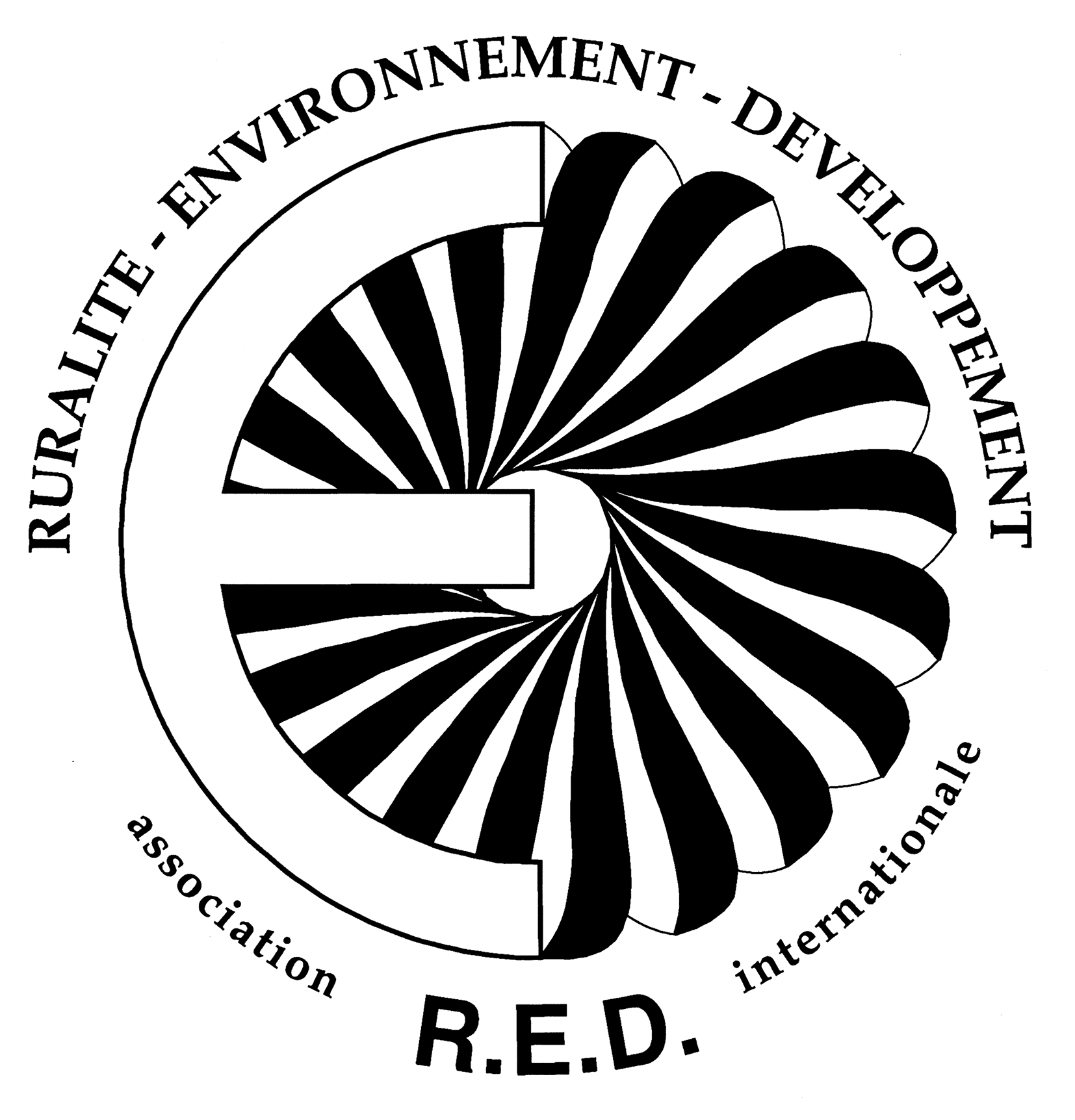 International association
Rurality-Environment-Development
www.ruraleurope.org
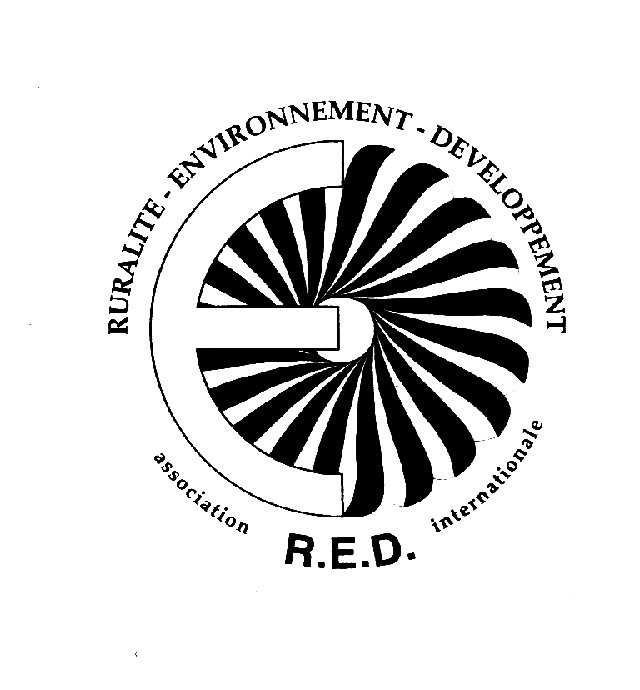 Thank you for your attention.

www.ruraleurope.org
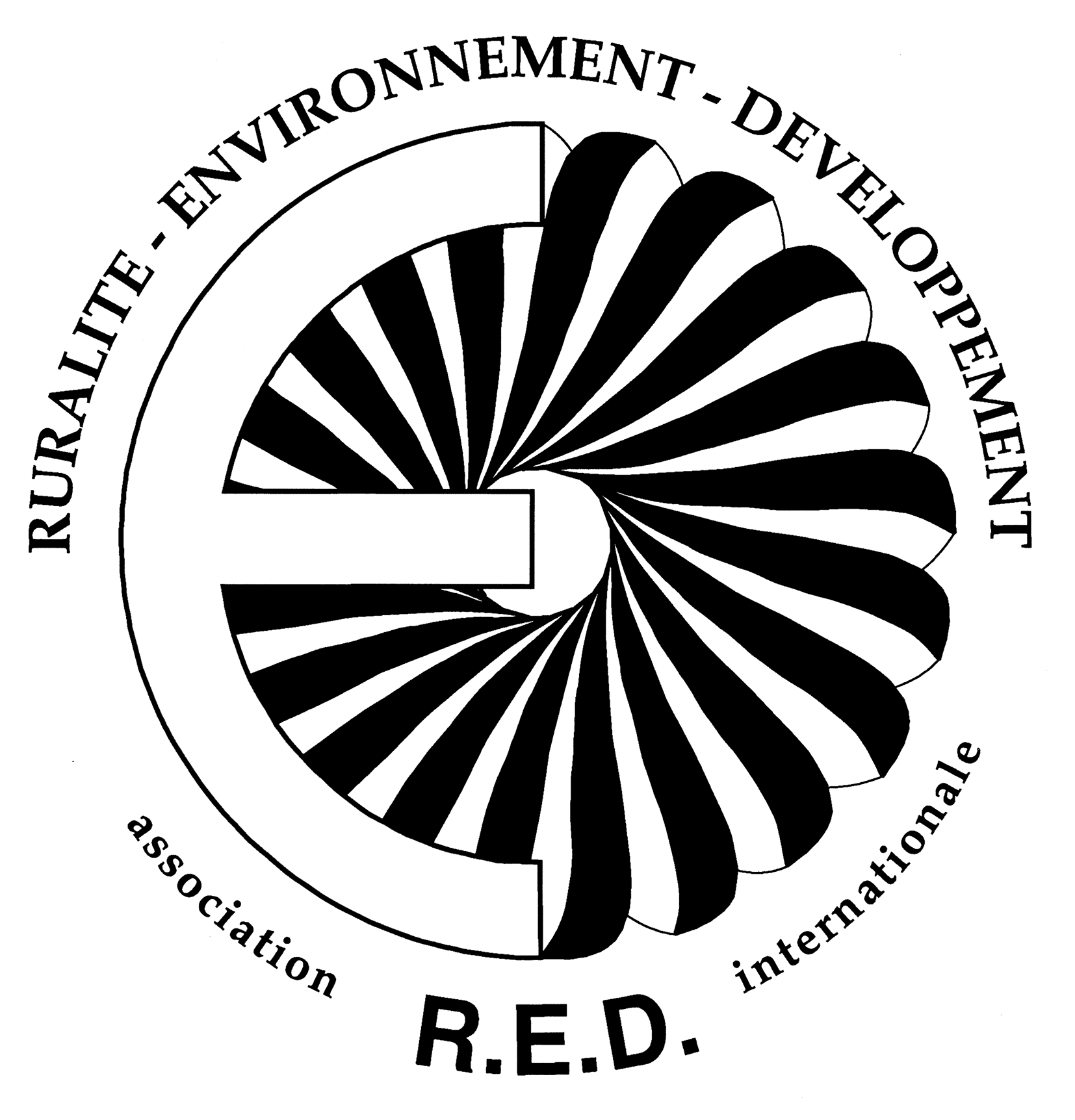 International association
Rurality-Environment-Development
www.ruraleurope.org